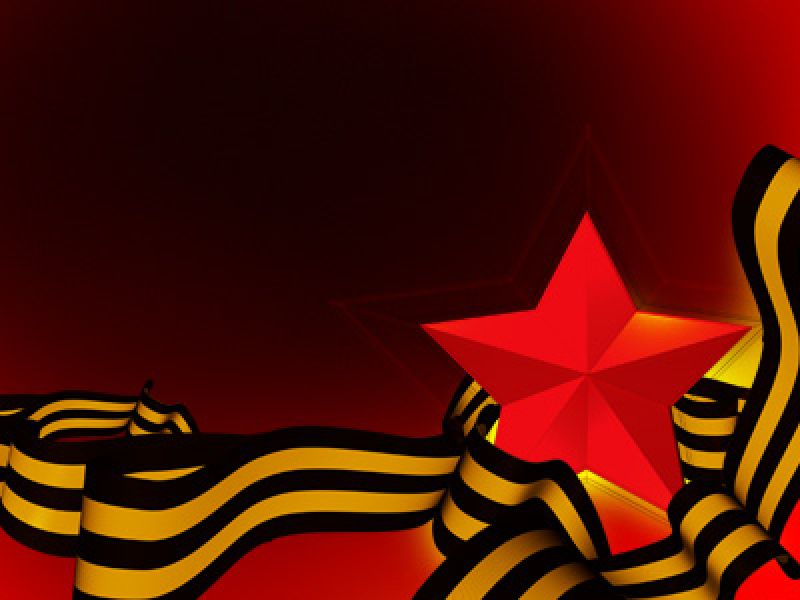 Презентация к образовательной деятельности по воспитанию патриотических чувств у детей дошкольного возраста на тему 
«ДЕНЬ ПОБЕДЫ» 
в старшей группе.

Подготовила воспитатель МАДОУ ЦРР д/с № 14 г.Кропоткин Кавказского района Краснодарского края
Апарян Татьяна Николаевна
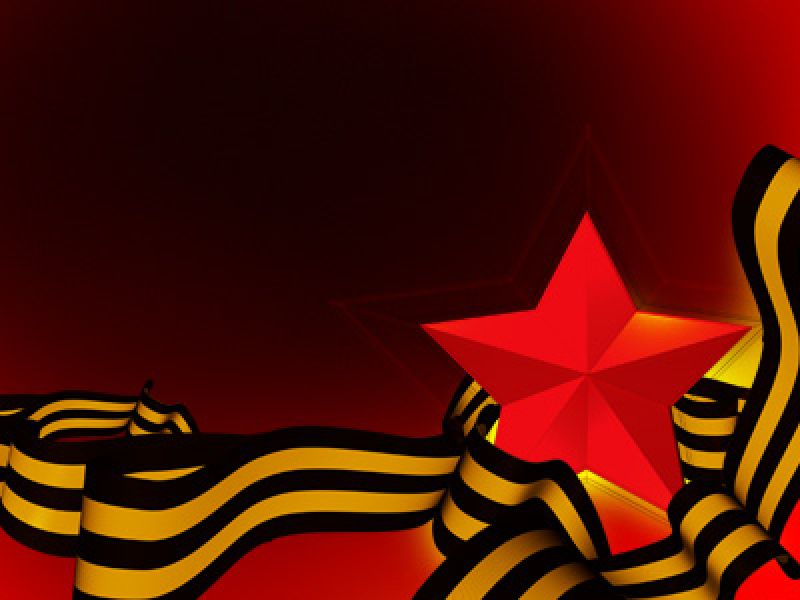 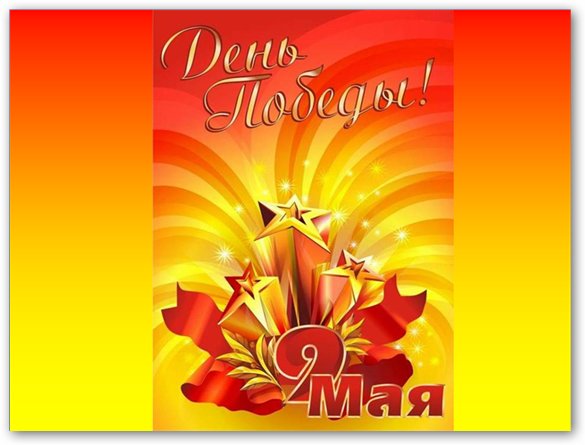 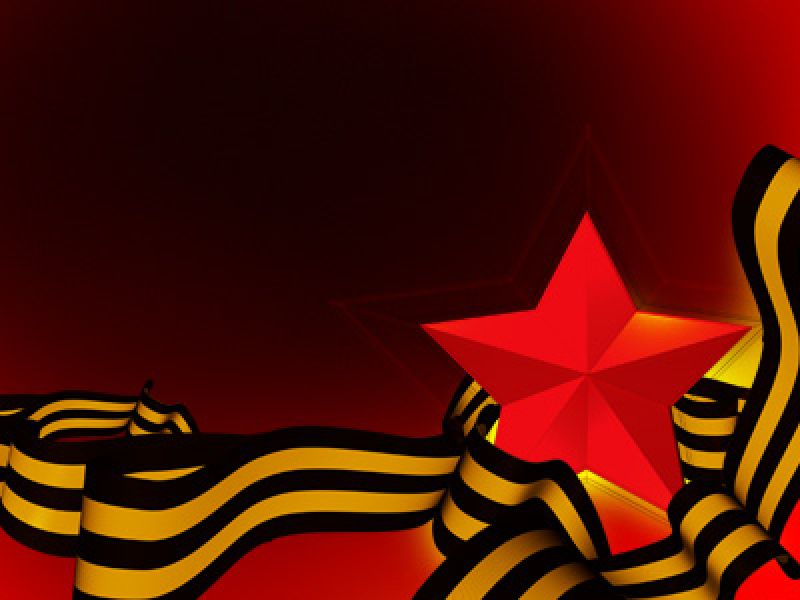 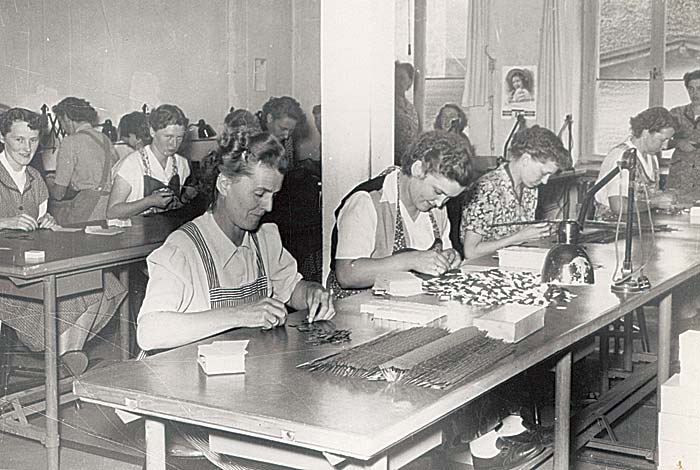 Довоенное 
мирное
время
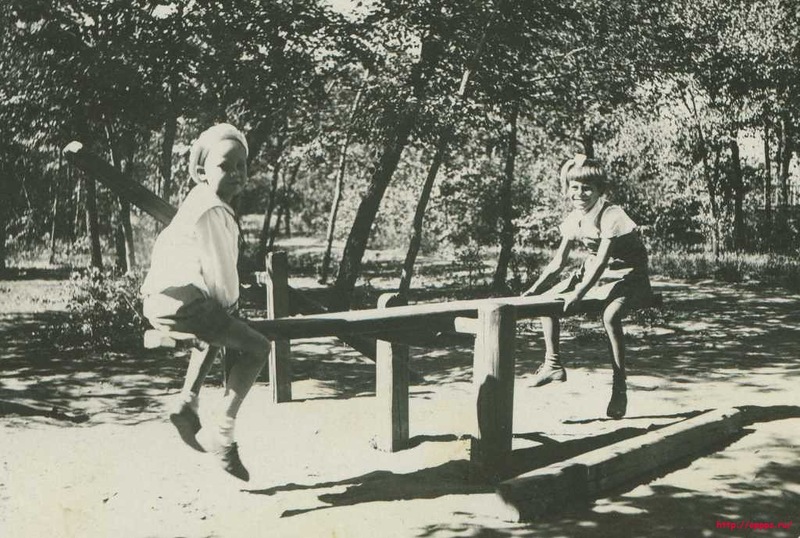 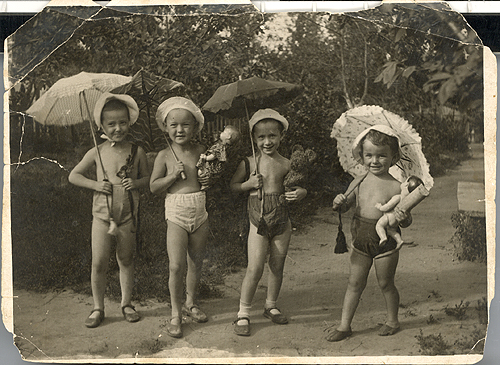 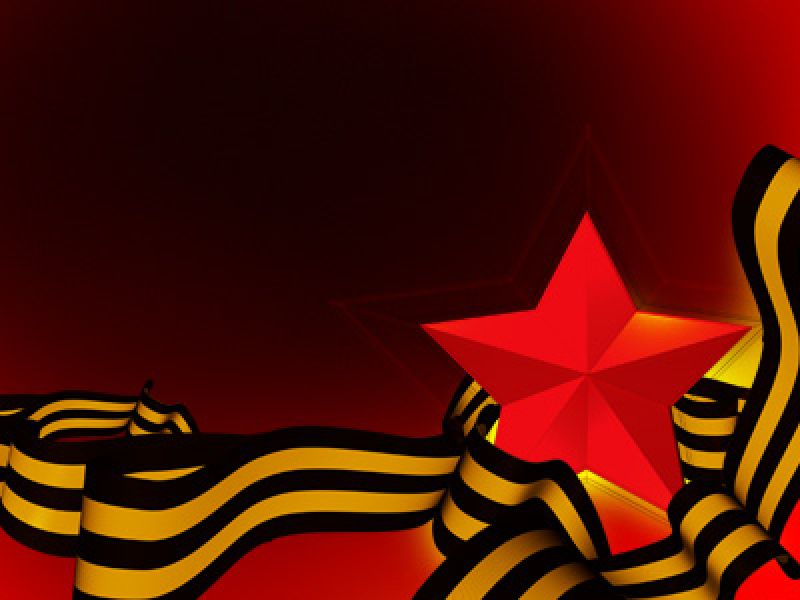 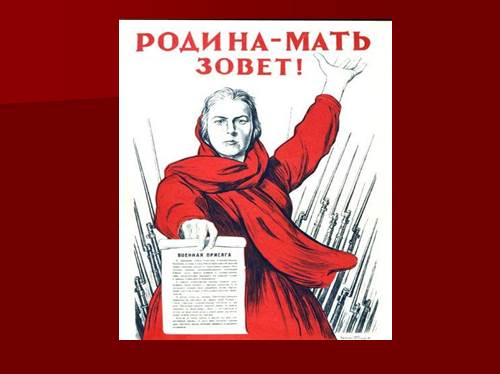 Июньским утром 1941 года –
 диктор объявляет о начале войны
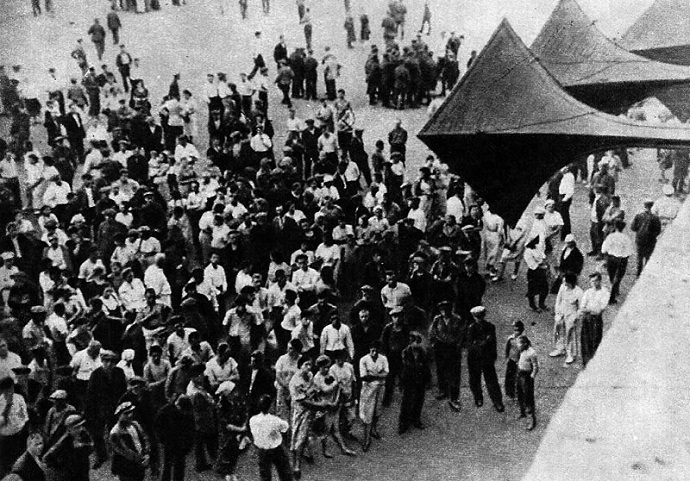 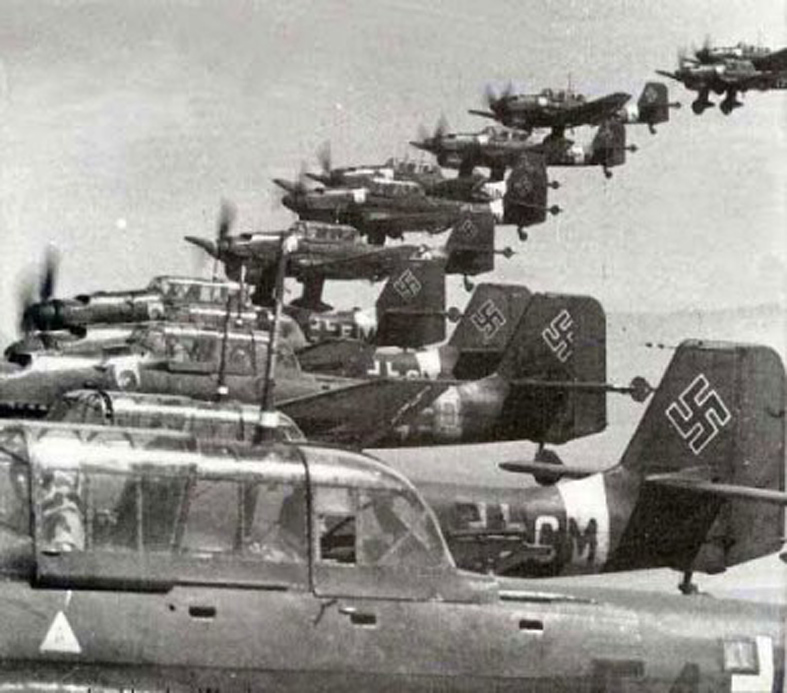 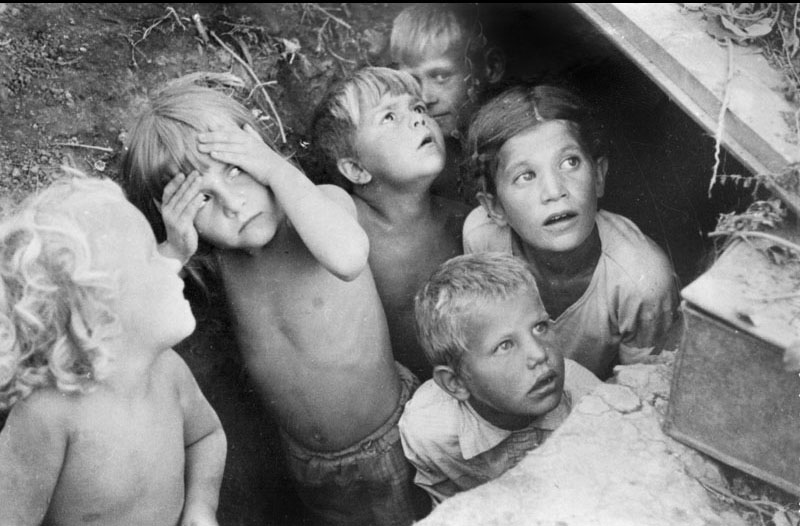 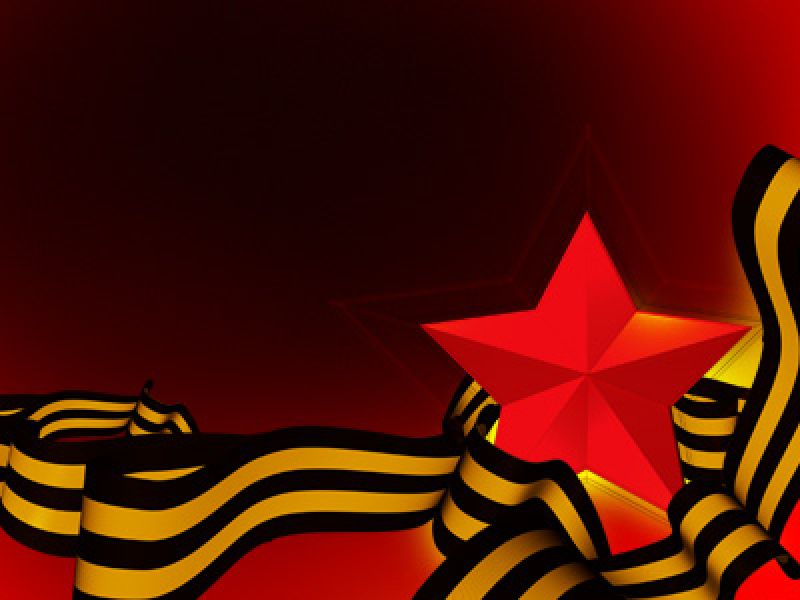 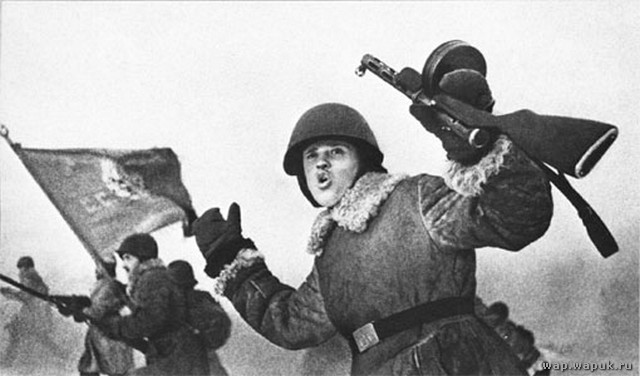 Бесстрашно и храбро воевали советские солдаты !
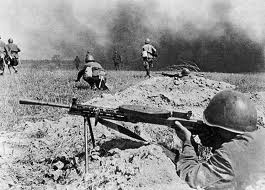 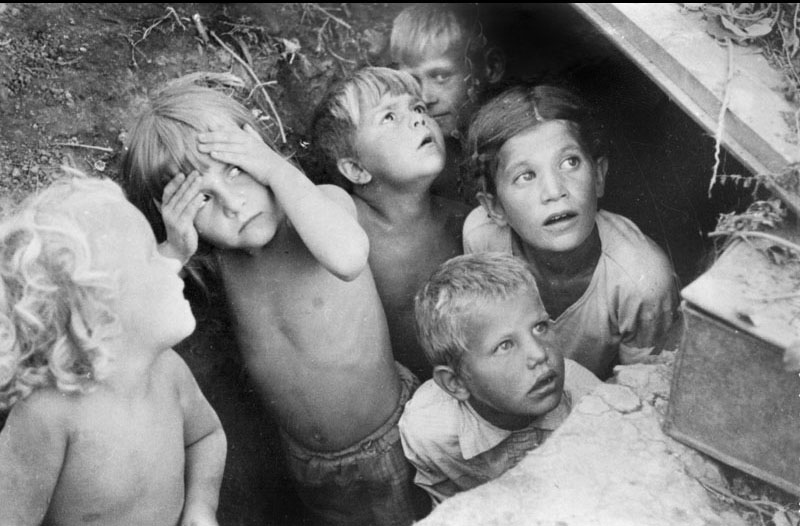 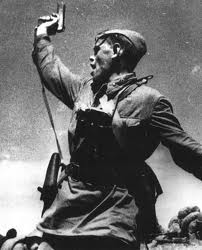 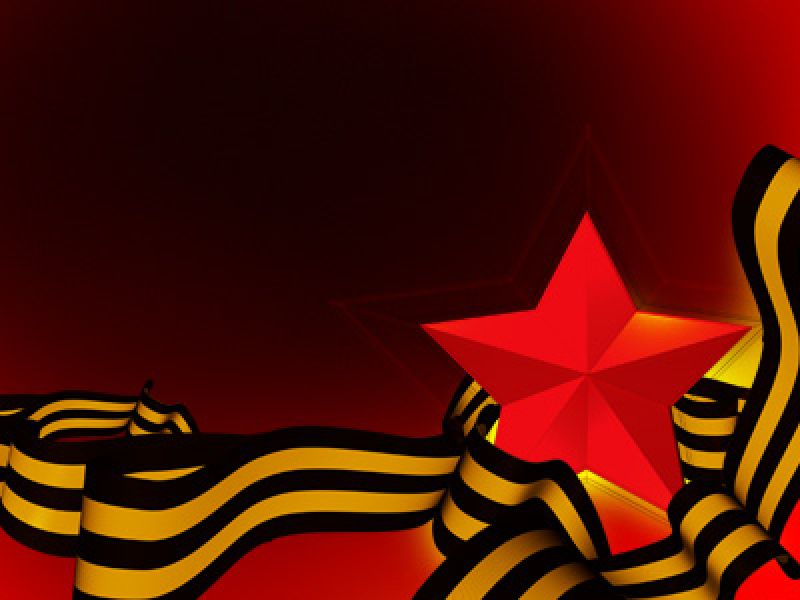 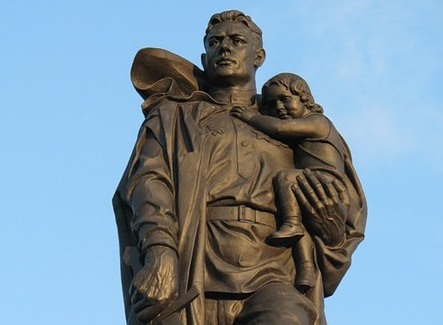 После войны был воздвигнут памятник войну- освободителю.
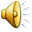 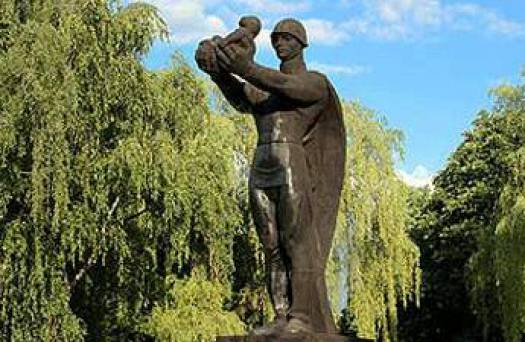 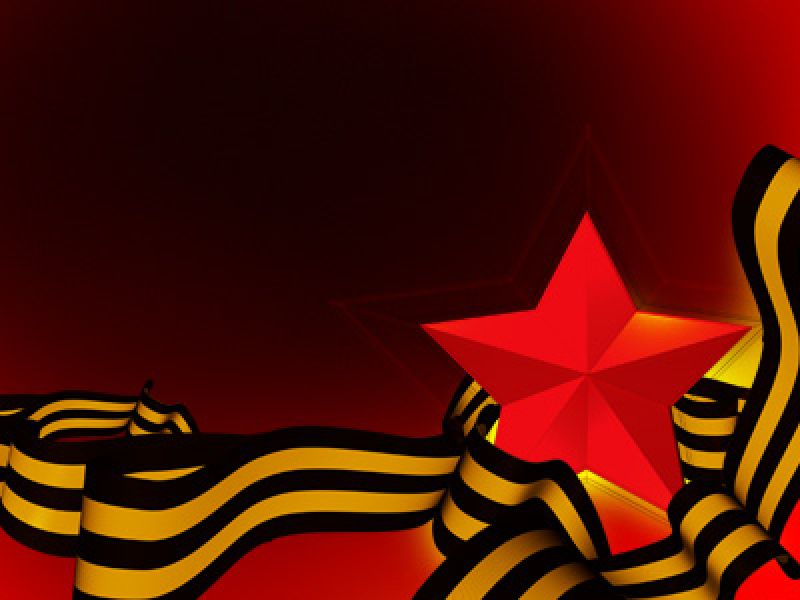 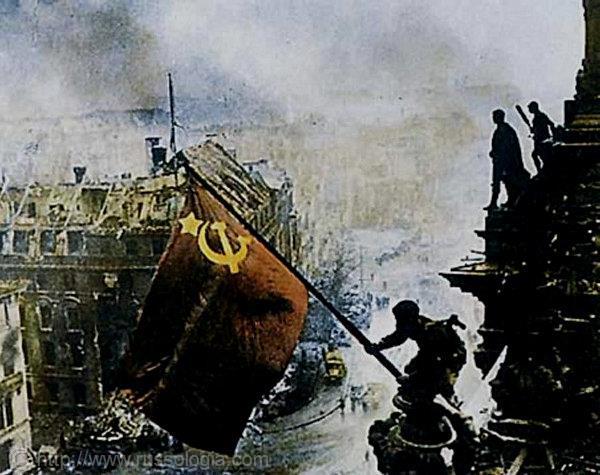 9 мая 1945 г. долгожданная победа
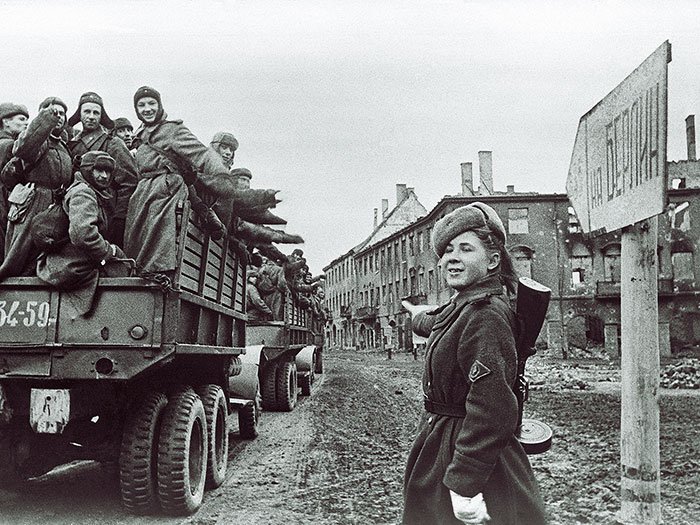 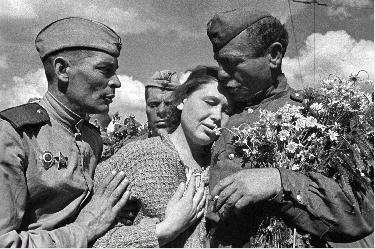 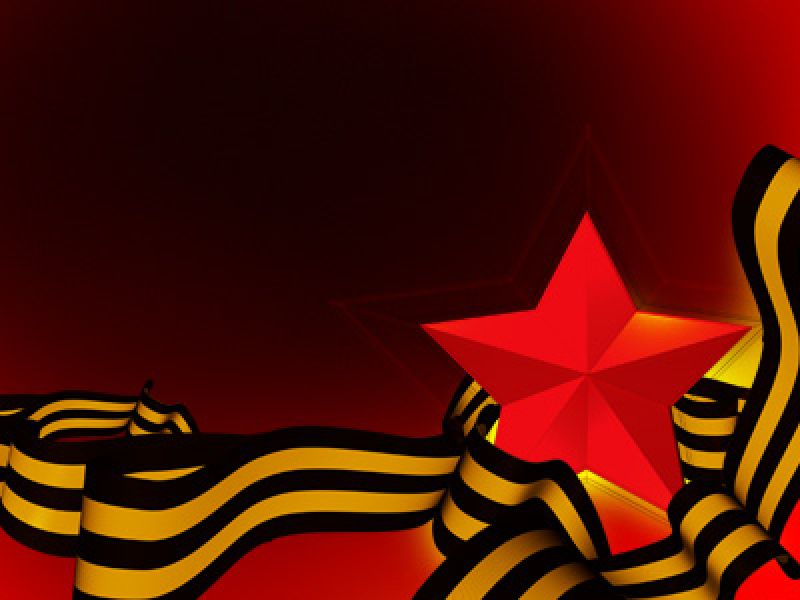 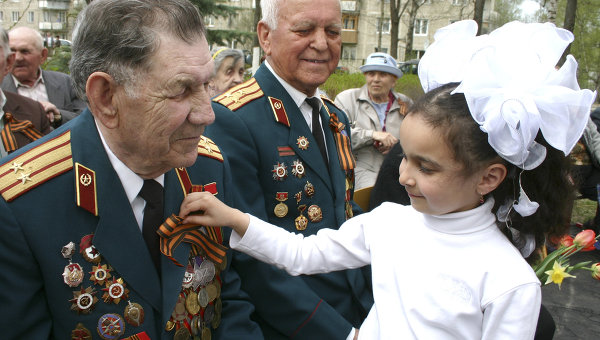 В благодарность  за победу – люди несут живые цветы и повязывают георгиевские ленты
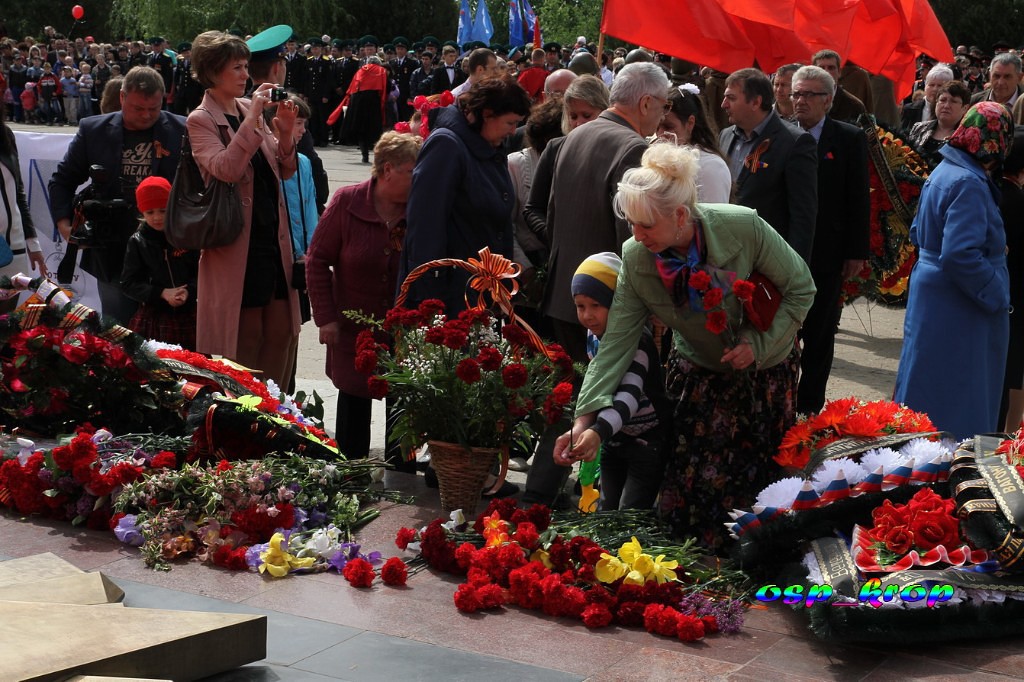 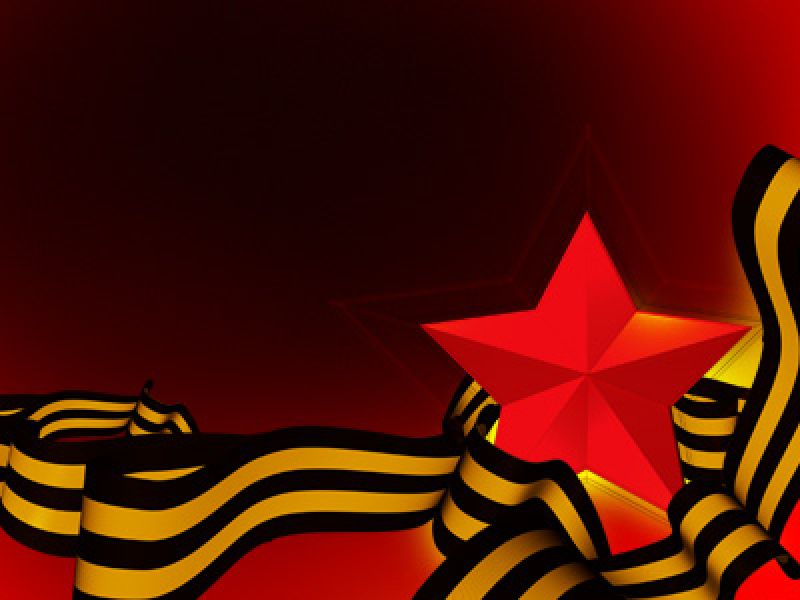 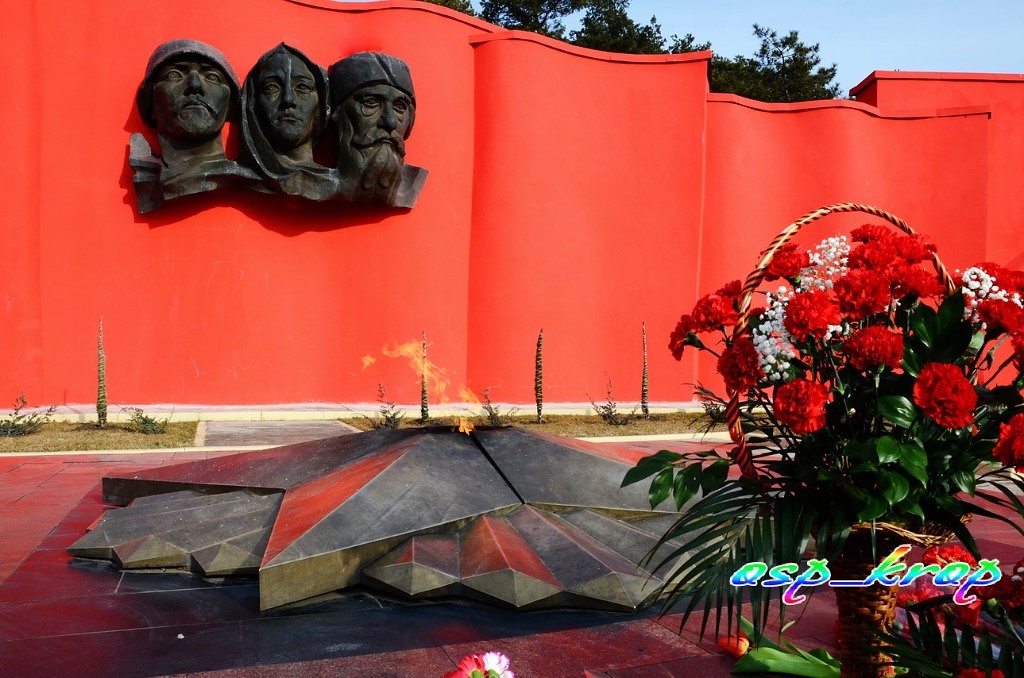 Возложение цветов к ВЕЧНОМУ ОГНЮ.
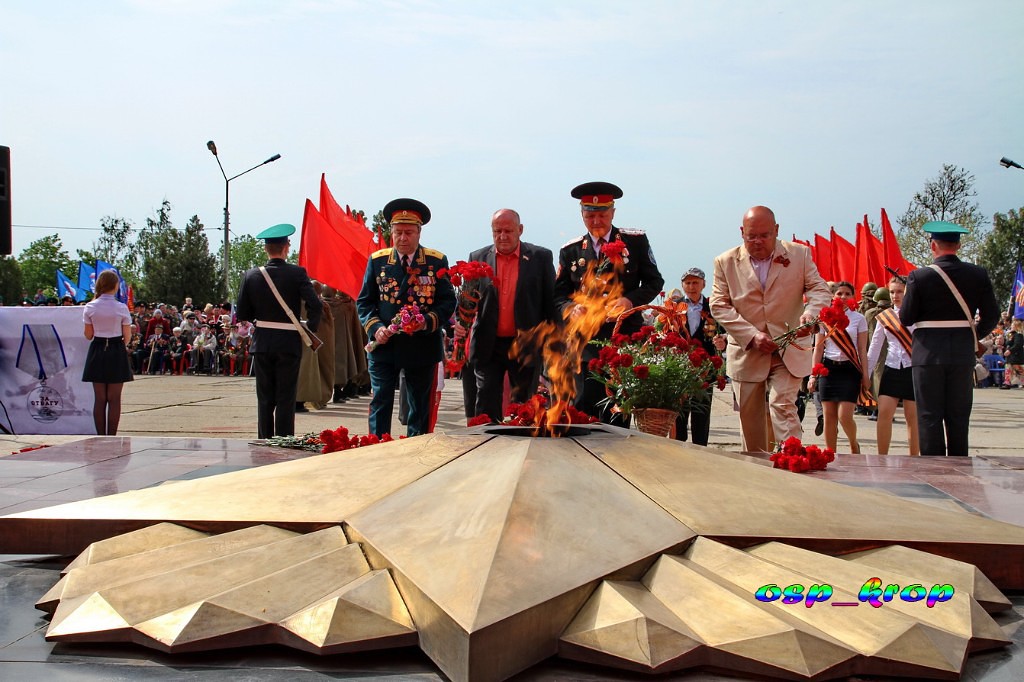 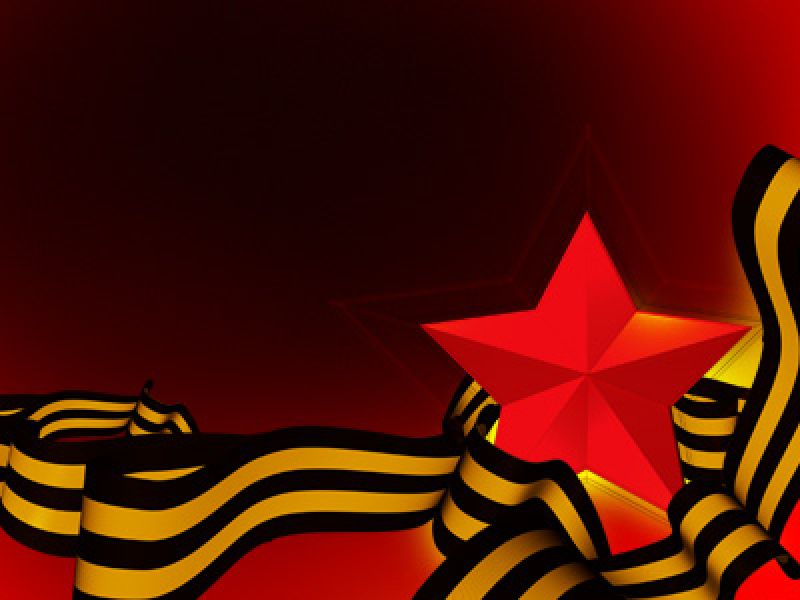 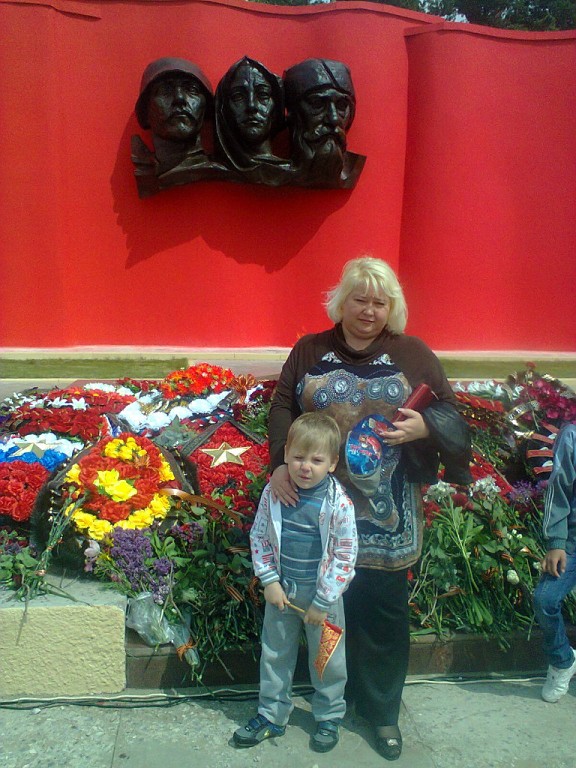 ВЕЧНЫЙ ОГОНЬ
в городе Кропоткине
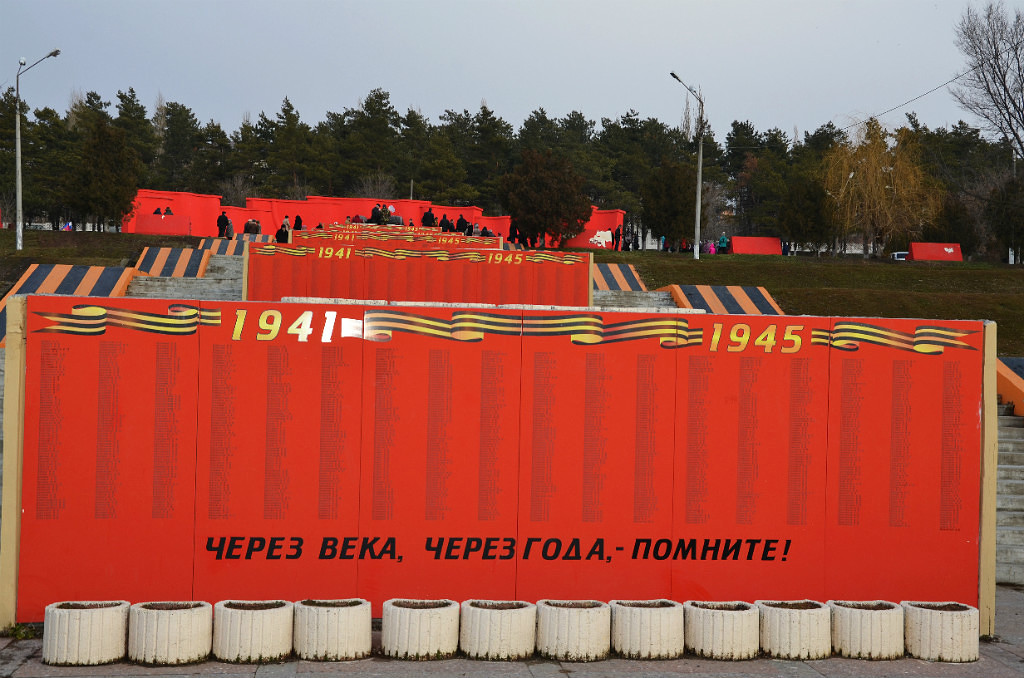 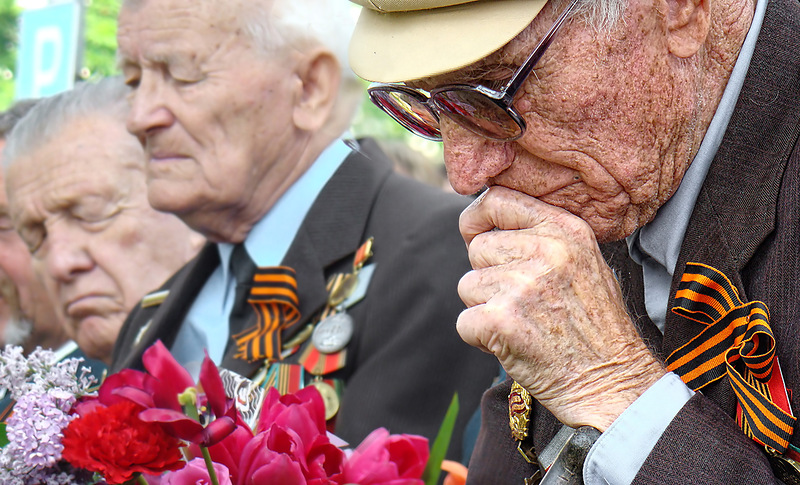 Минута молчания
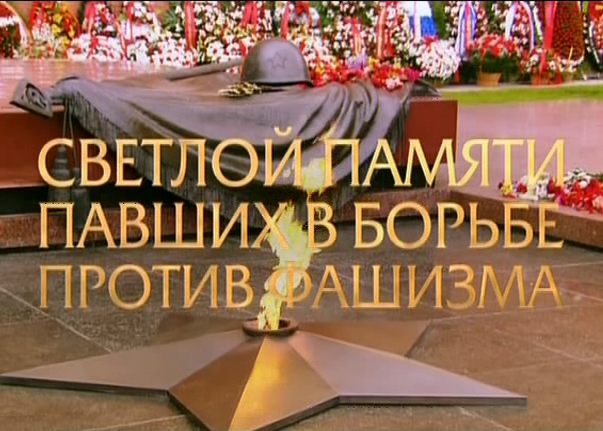 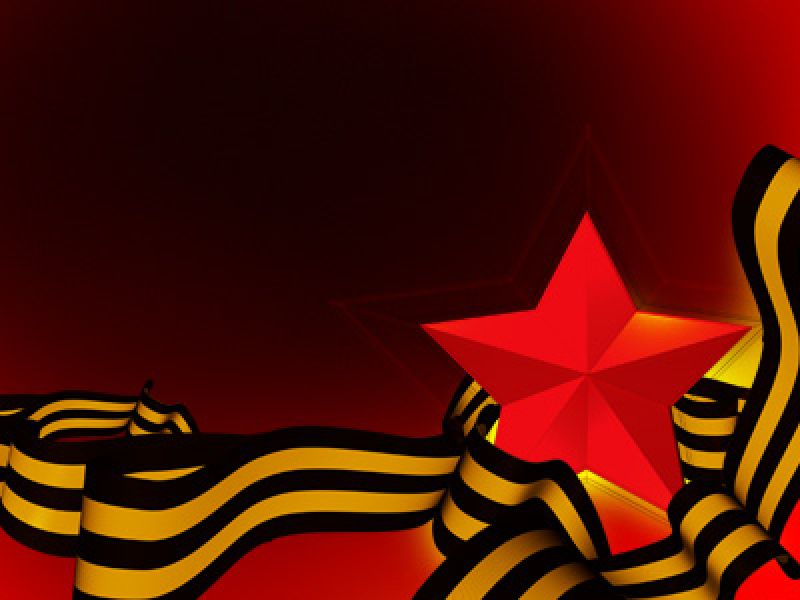 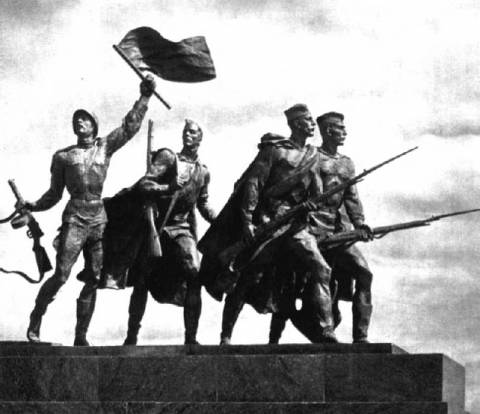 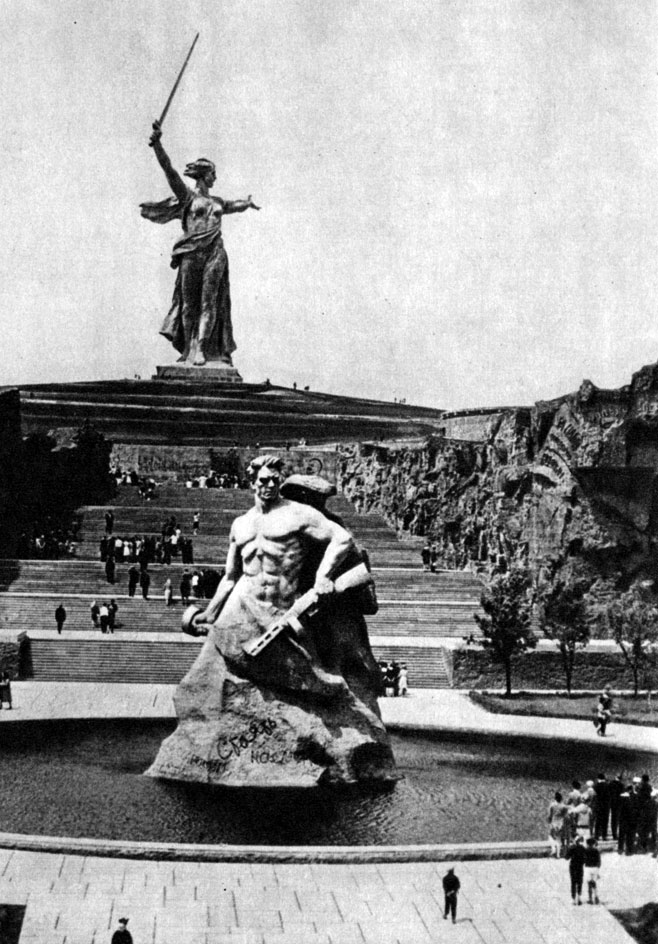 Памятники
Войнам-освободителям
ВОВ
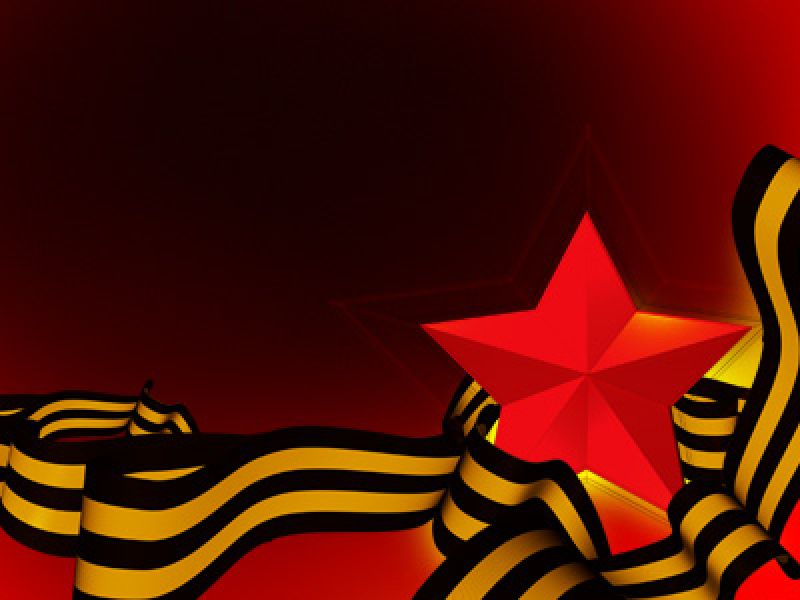 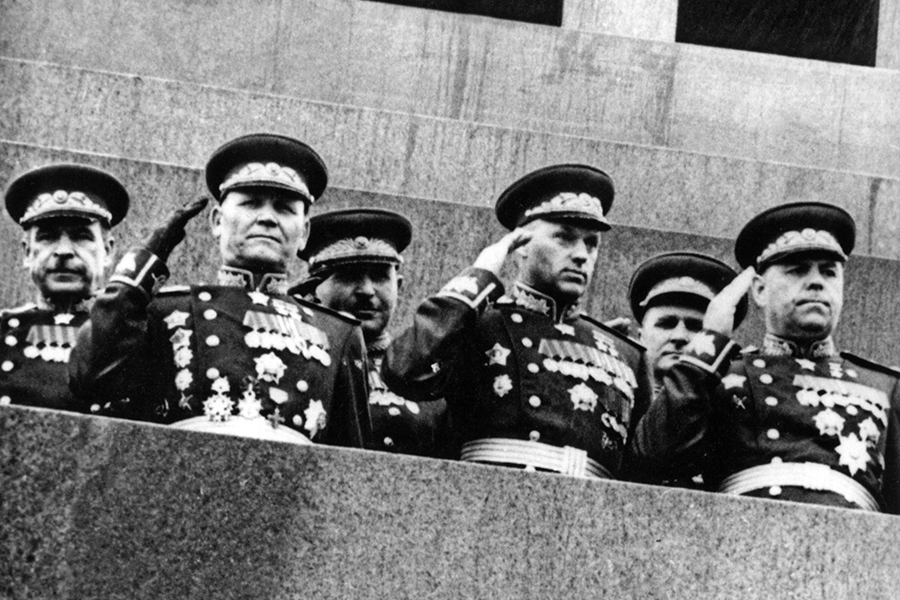 Парад Победы 1945 года 
на 
Красной Площади
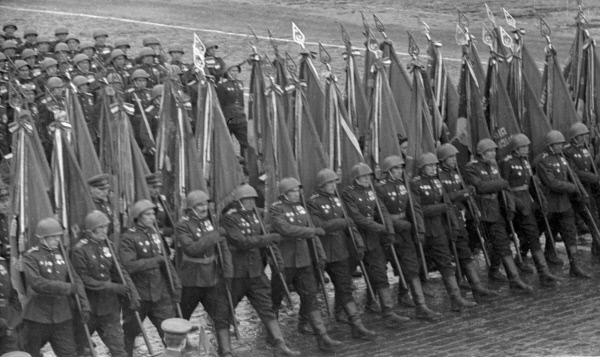 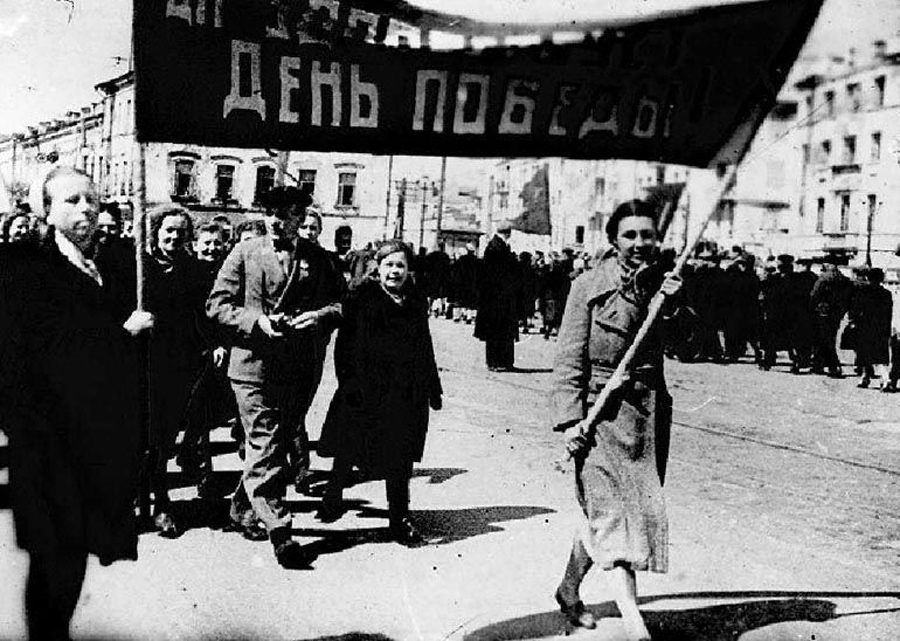 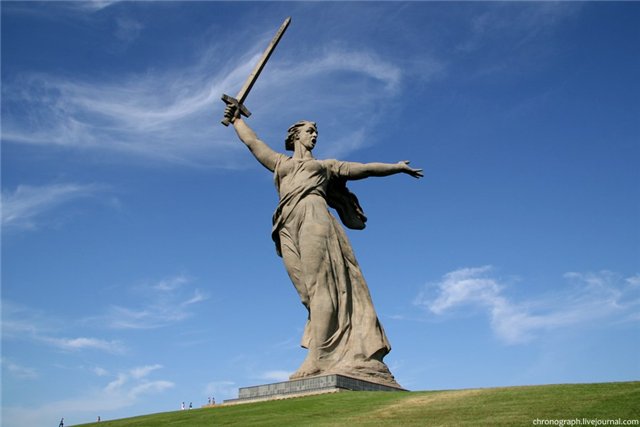 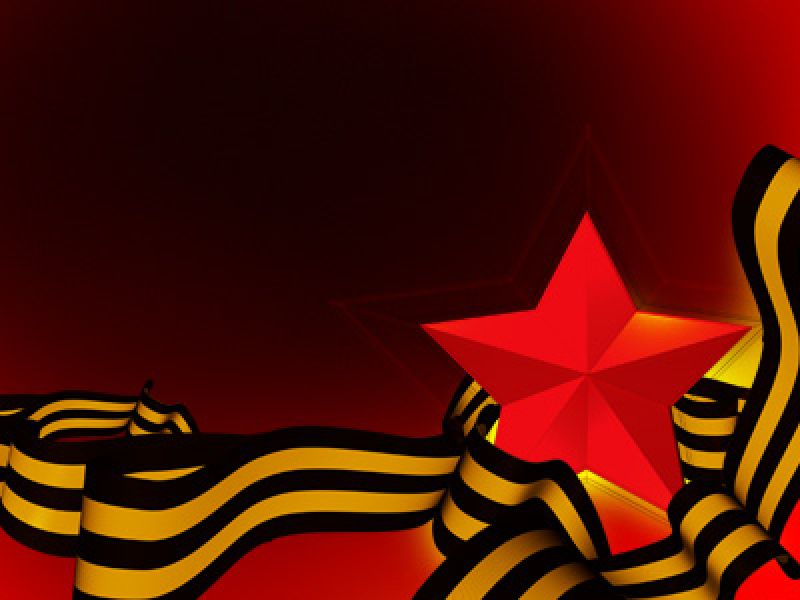 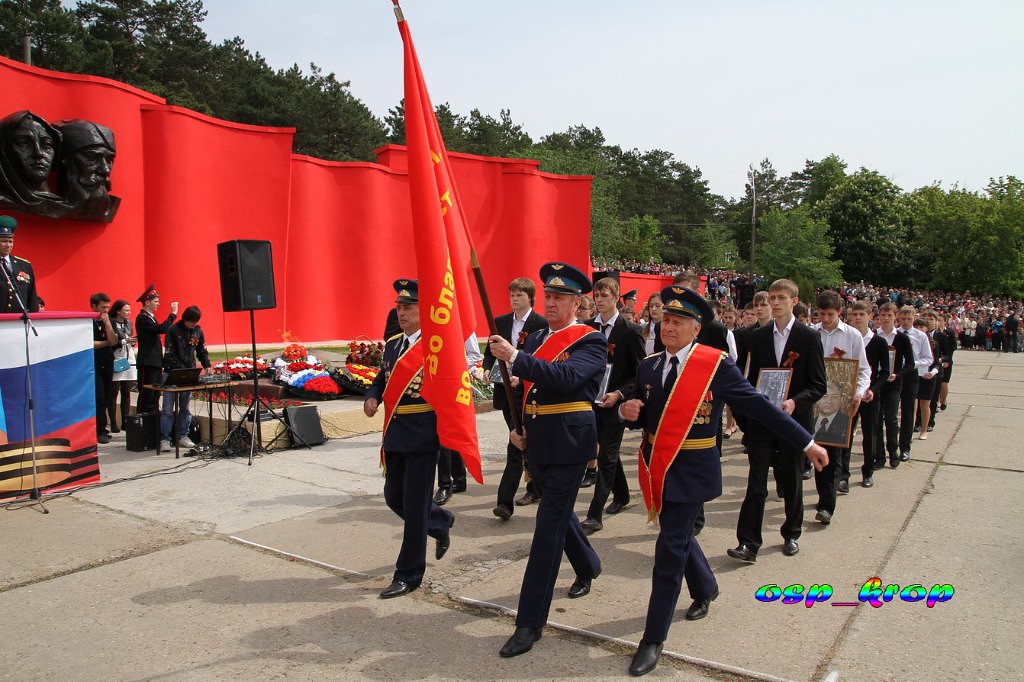 Парад Победы в
 г. Кропоткине
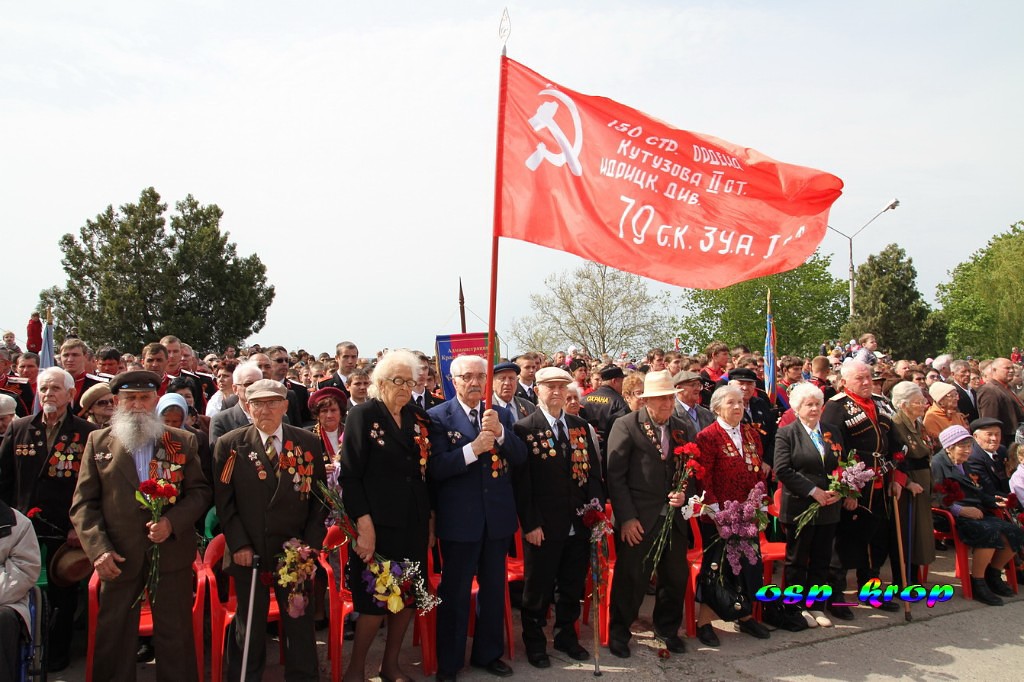 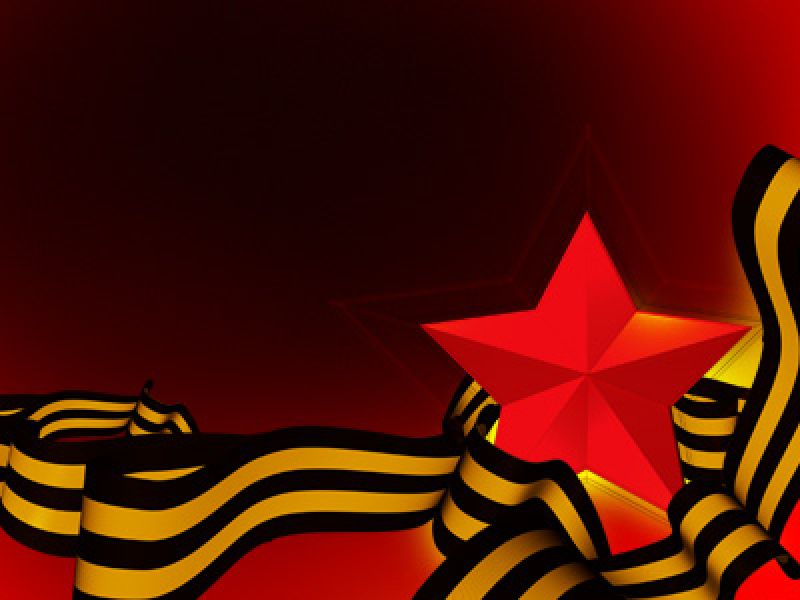 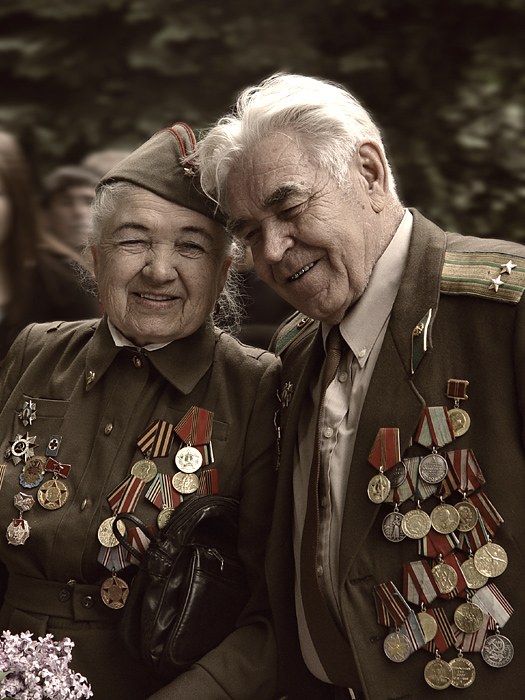 Приходят ветераны на парад –Сверкая переливами наград.И дружно, взявшись за руки, идут.Их громко поздравляют там и тут.Надеть медали каждый в праздник рад,Но все короче их нестройный ряд…Пока нам есть, кого благодарить,Давайте будем помнить и любить.Давайте, будем помогать, пока,Они не вознеслись на облака.Пусть далеко от нас ушла война,Тех, кто остался, подержи, страна!..
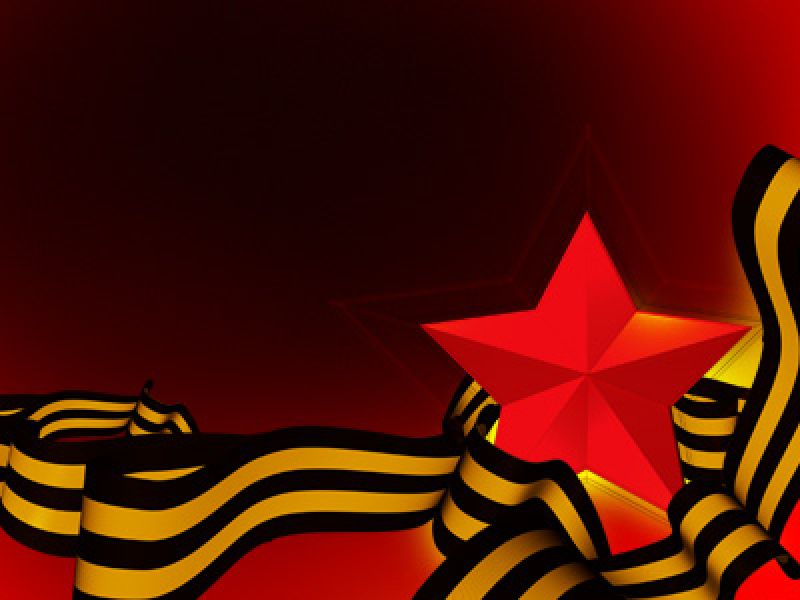 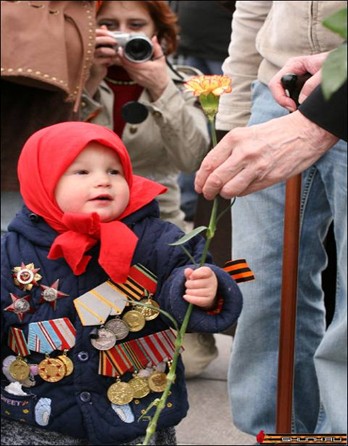 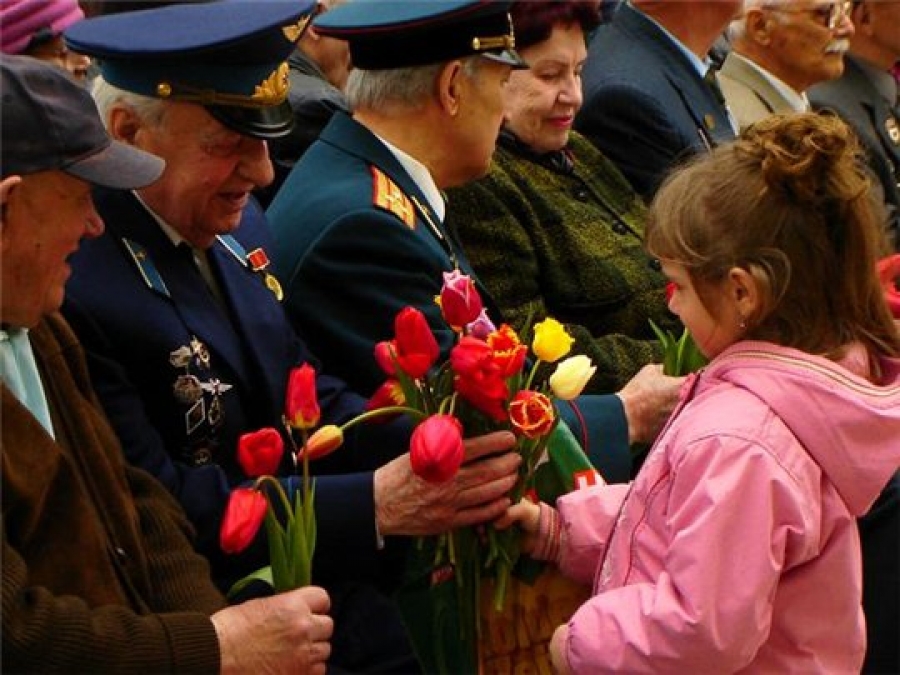 На параде к Победному дню,Я свободу и мир оценю.Я поздравлю всех тех ветеранов,Что народу служили охраной.Вспомню тех, кто погиб за народ,Кто пошел на Берлинский поход.Им от внуков земной наш поклон,Благодарности слов миллион.
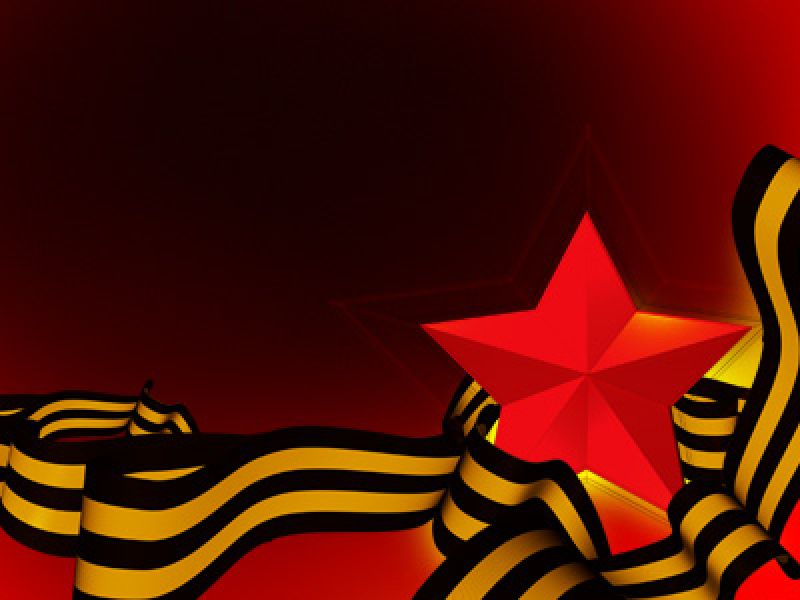 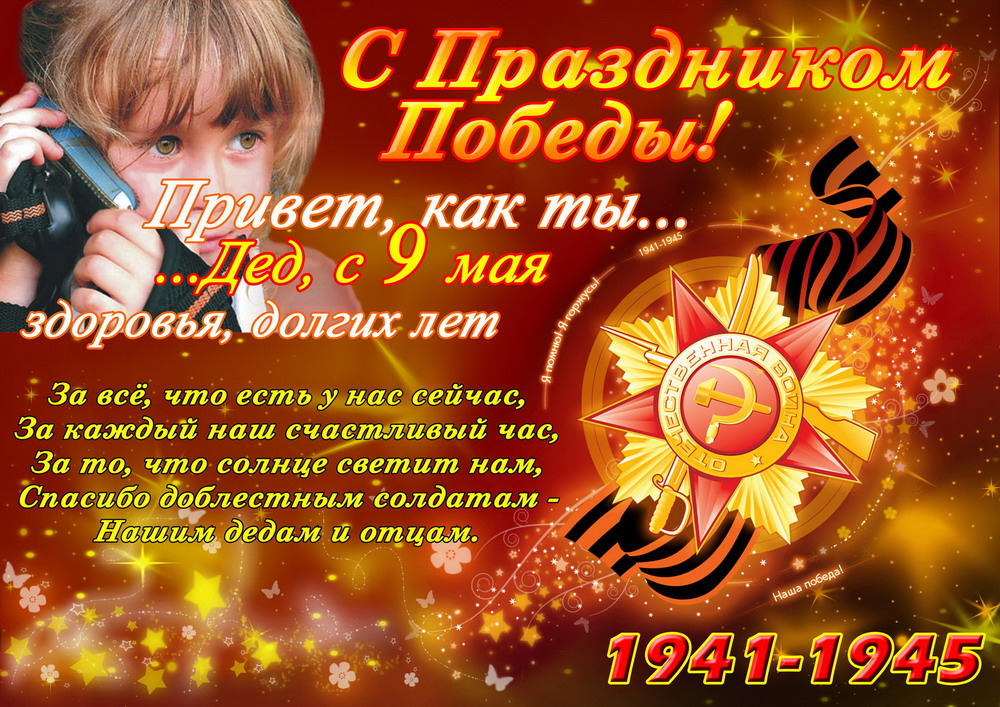 Салют Победы 
9 мая 1945 года
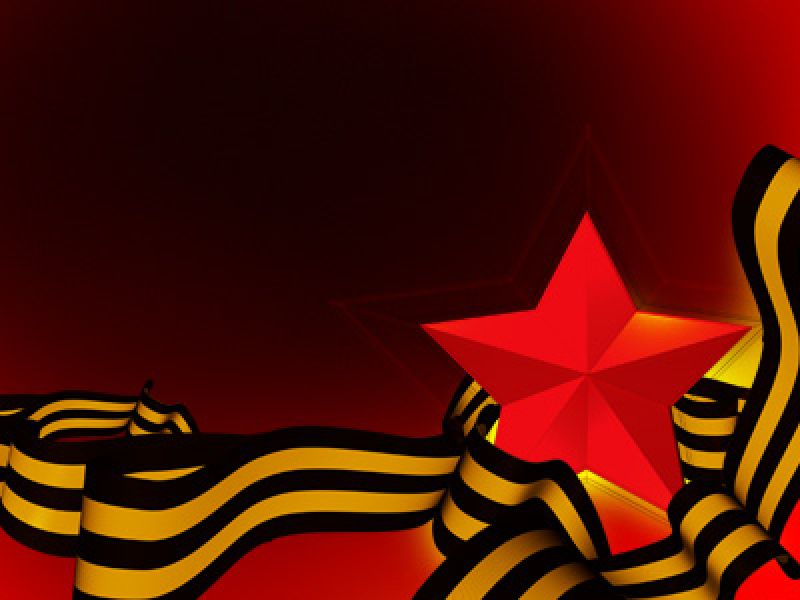 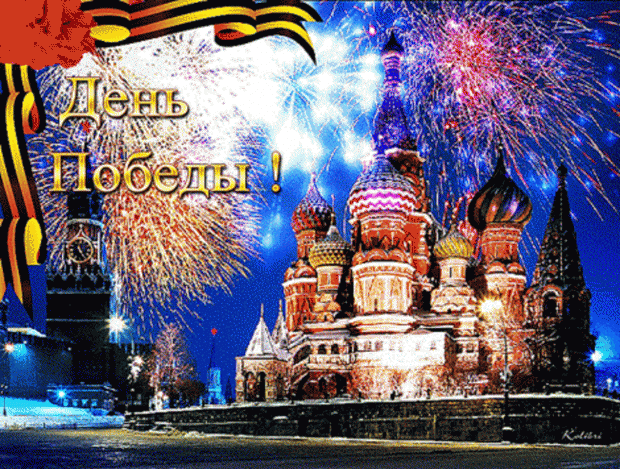 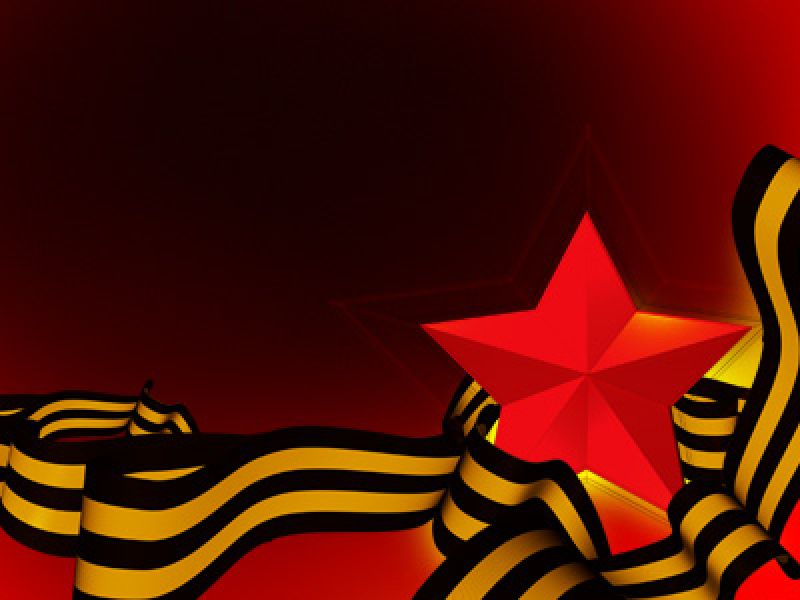 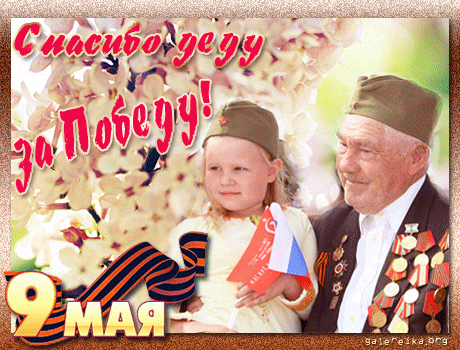